Bài
Luyện tập chung
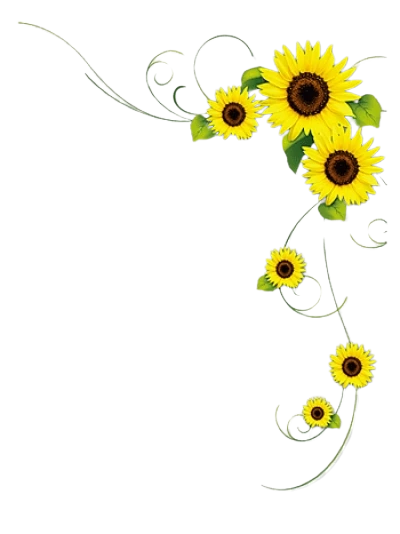 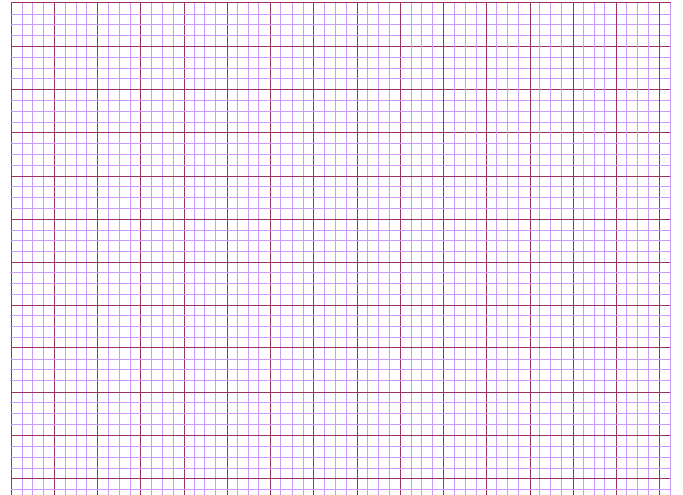 Thứ hai ngày 18 tháng 10 năm 2021
Toán
Luyện tập chung
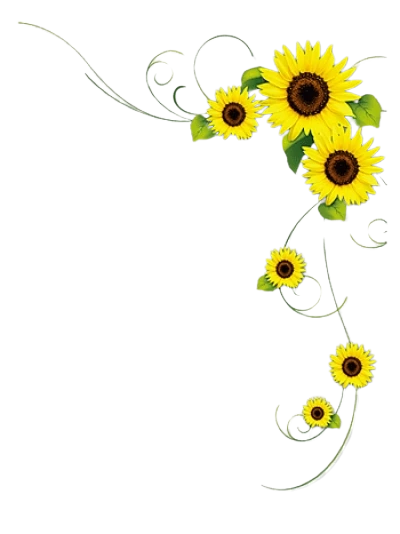 KHỞI ĐỘNG
TRÒ CHƠI ĐỐ BẠN
9 + 2 = 11
Hãy nêu các phép tính khác từ phép tính trên.
2 + 9 = 11
11 – 2 = 9
11 – 9 = 2
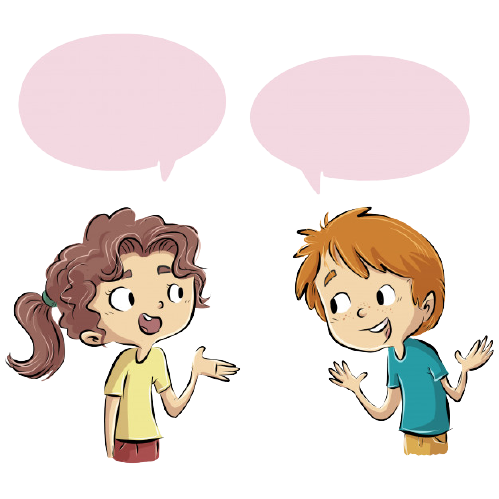 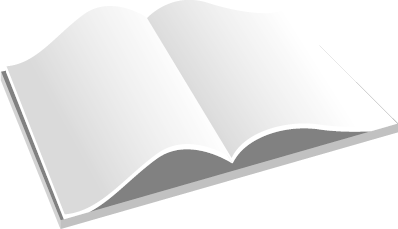 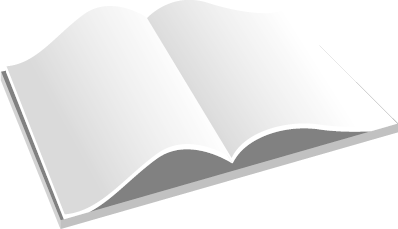 LUYỆN TẬP THỰC HÀNH
Tính:
1
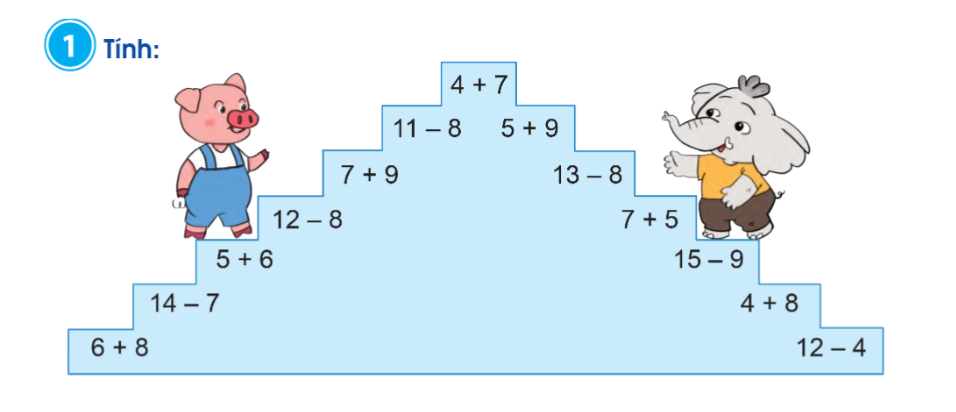 ĐƯỜNG LÊN ĐỈNH OLIMPIA
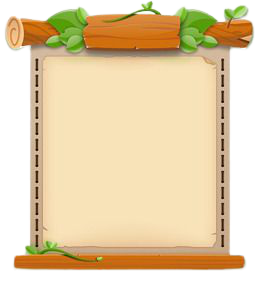 Hai đội tham gia trò chơi.
Để leo lên được một bậc, phải trả lời đúng kết quả của phép tính trò chơi đưa ra.
Đội nào bấm chuông trước sẽ giành được quyền trả lời. Nếu trả lời đúng, sẽ leo lên được bậc thang tiếp theo. Nếu trả lời sai, đội bạn sẽ được quyền trả lời.
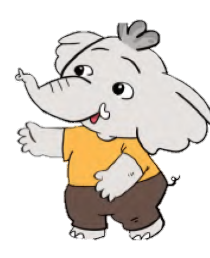 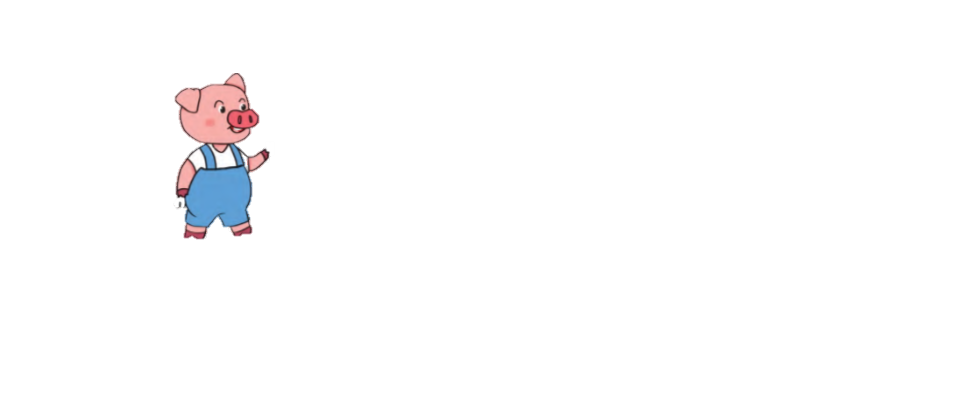 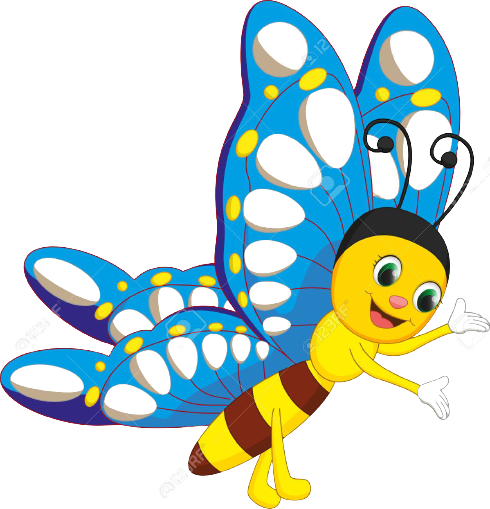 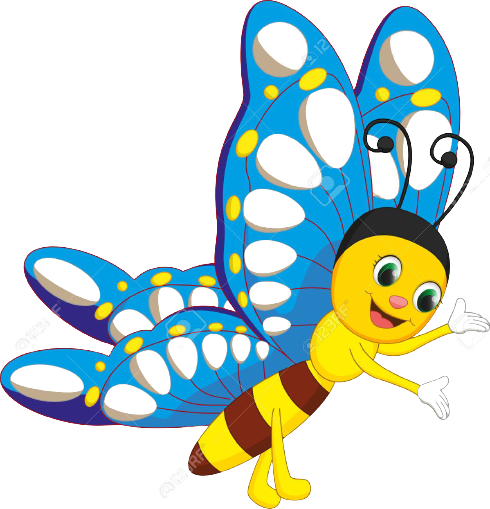 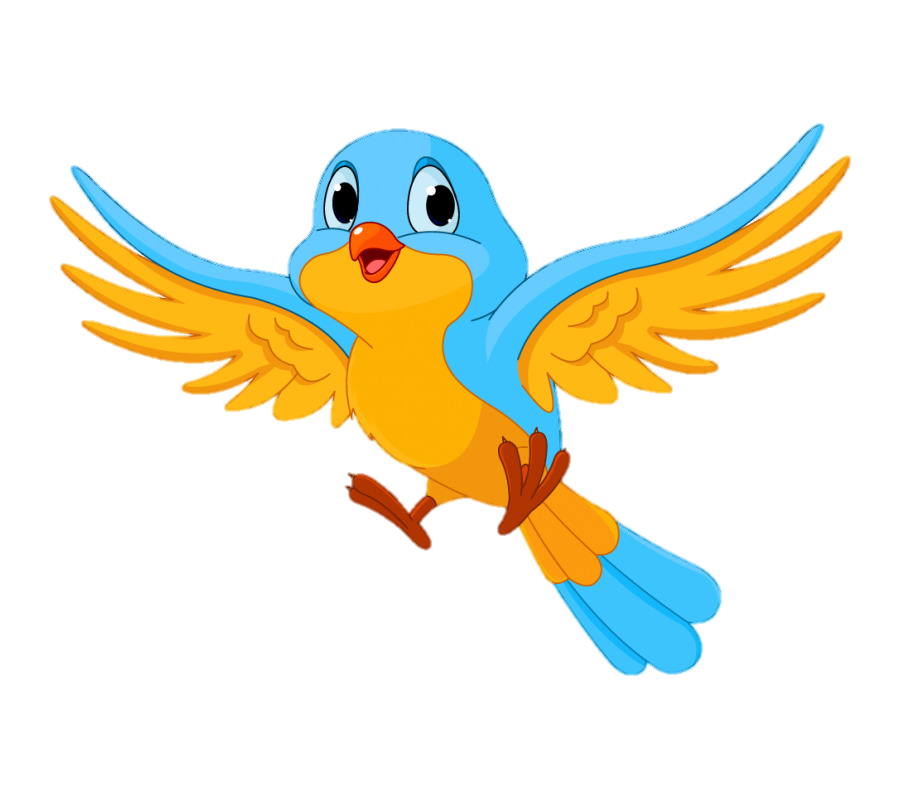 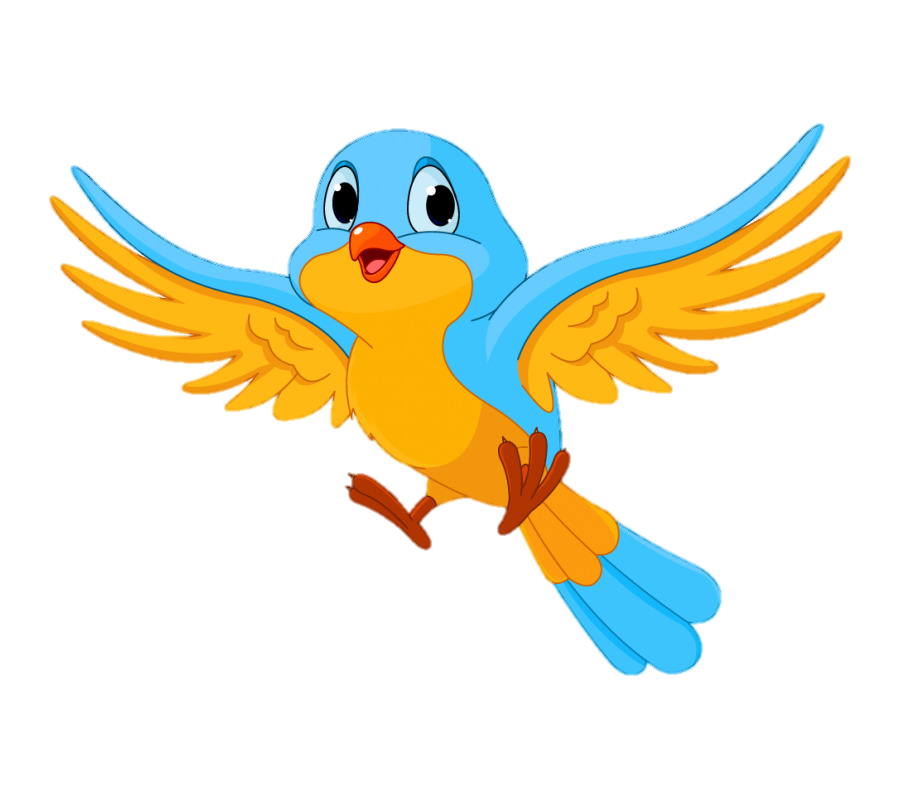 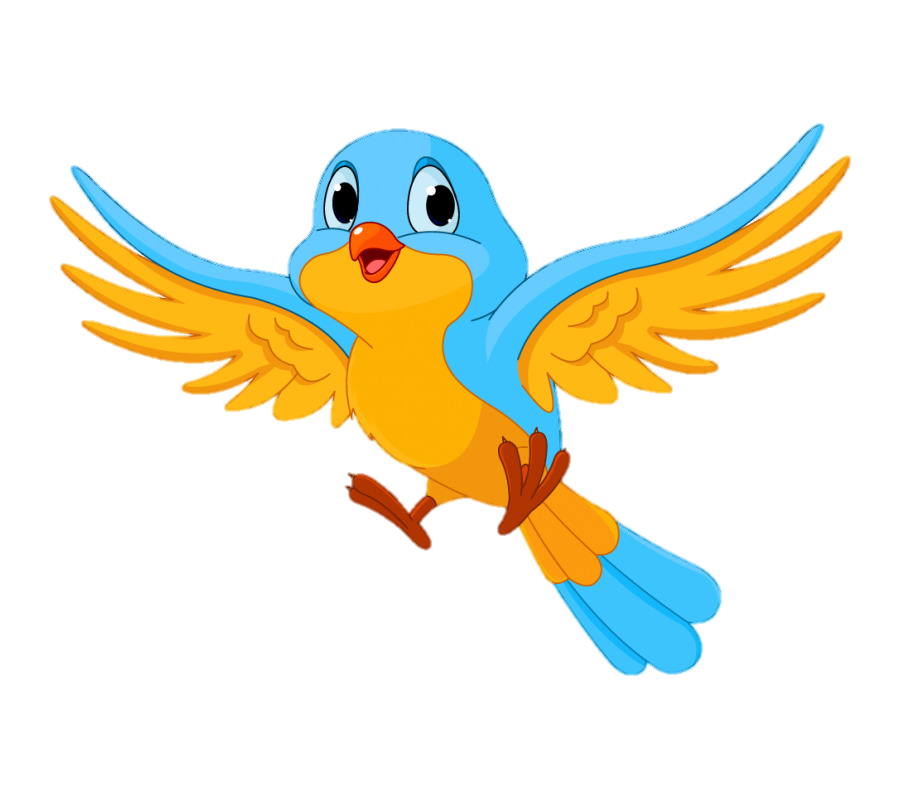 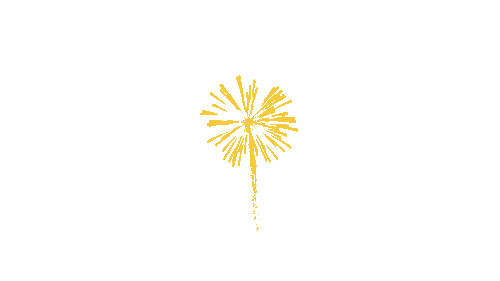 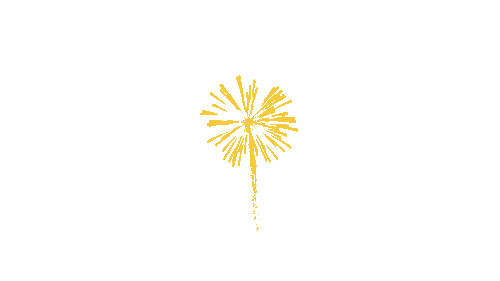 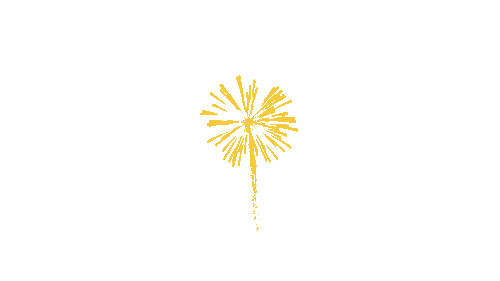 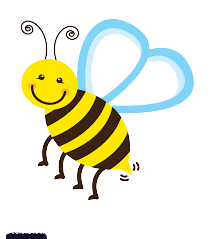 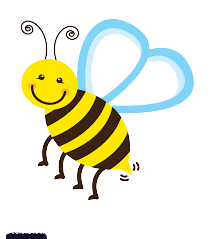 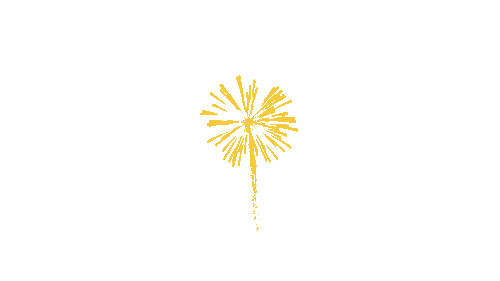 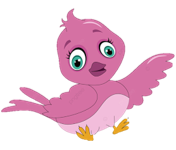 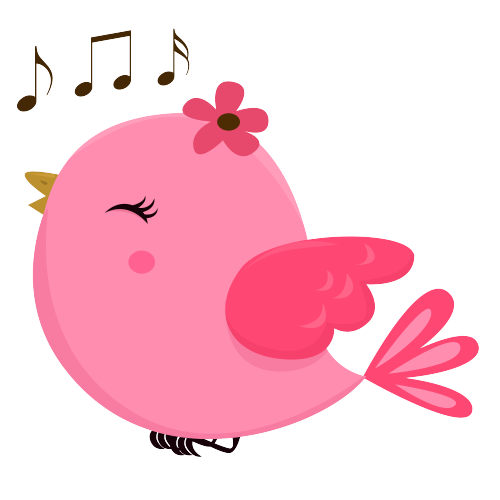 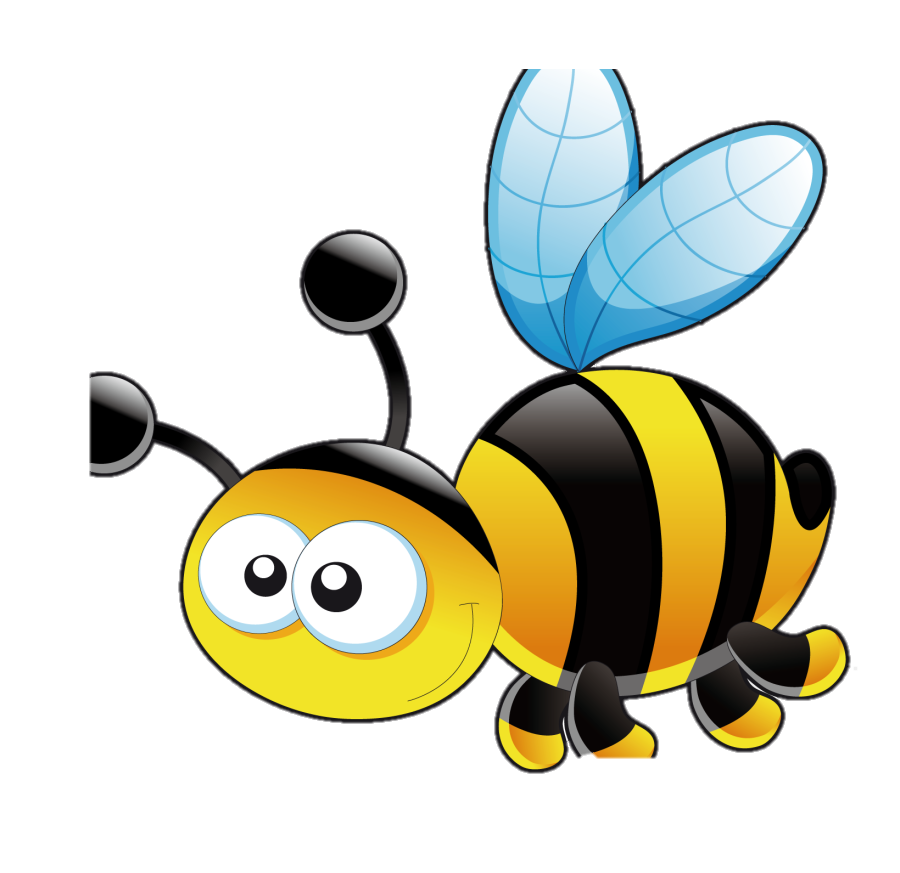 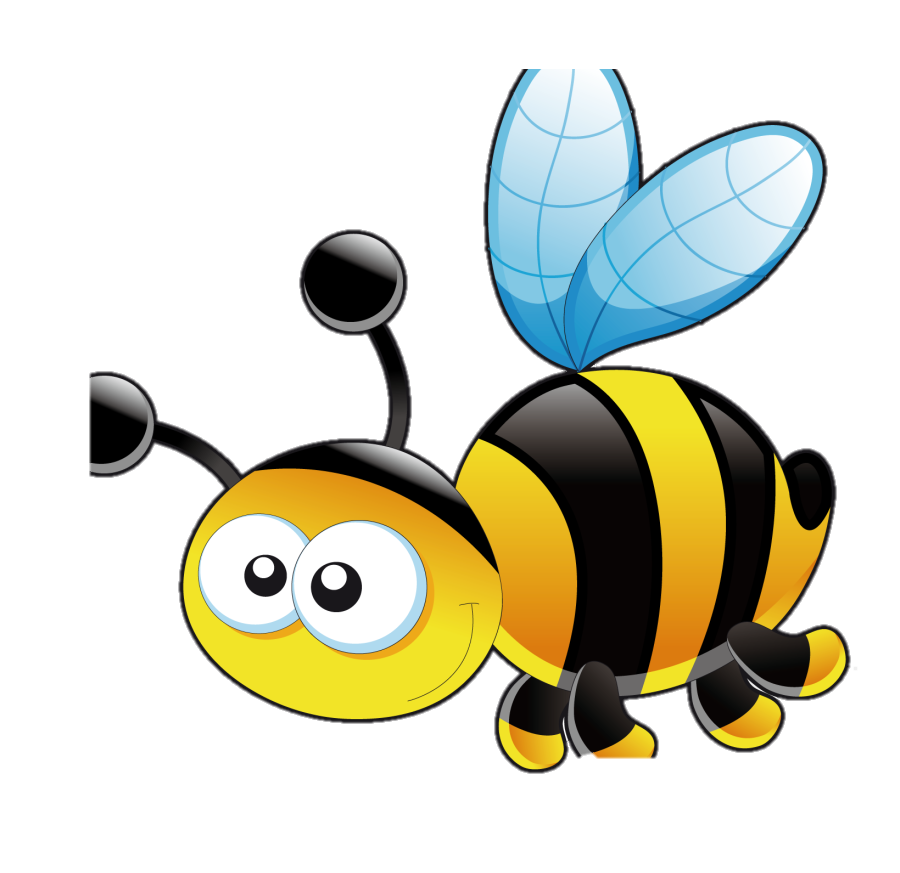 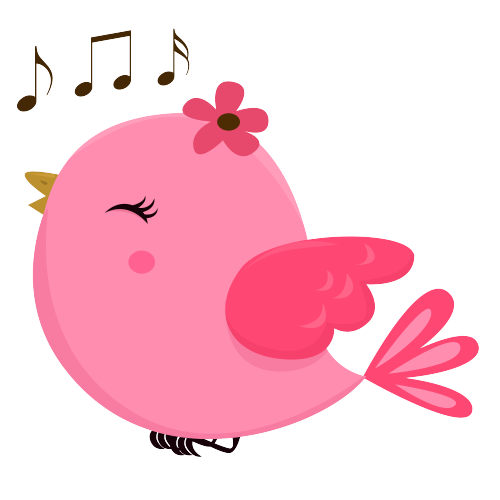 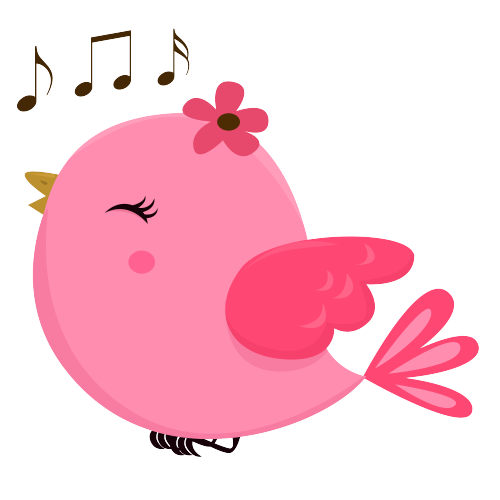 15 - 9 = ?
12 - 8 = ?
13 - 8 = ?
11 – 8 = ?
4 + 7 = ?
7 + 5 = ?
6 + 8 = ?
12 – 4 = ?
4 + 8 = ?
14 – 7 = ?
5 + 6 = ?
7 + 9 = ?
5 + 9 = ?
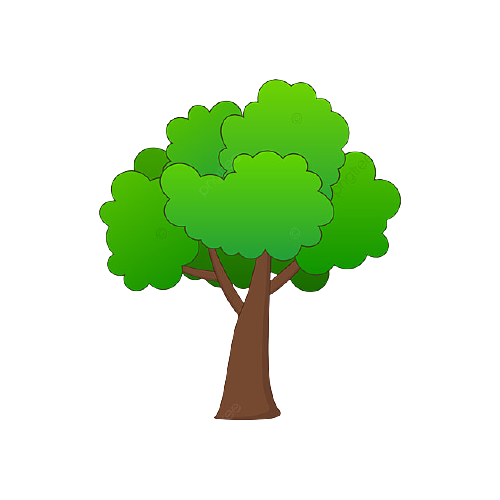 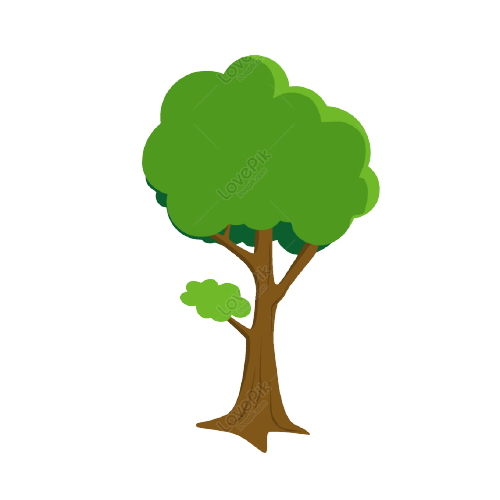 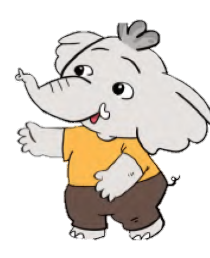 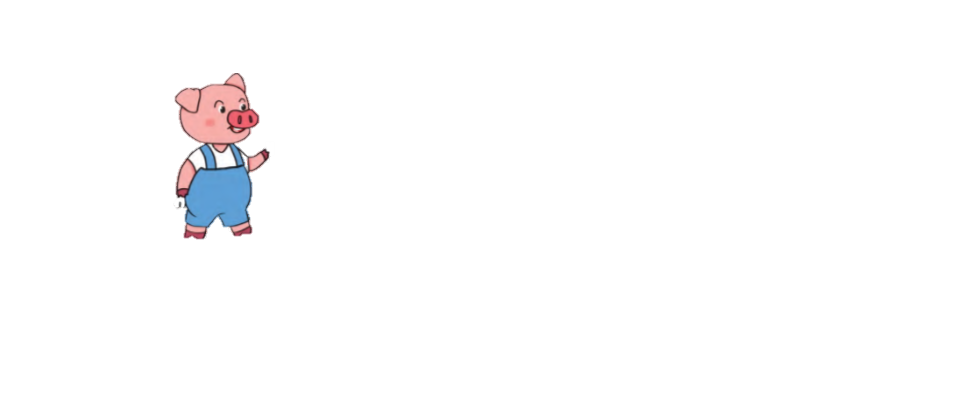 14
8
12
7
11
6
4
12
16
5
3
14
11
Tính nhẩm:
2
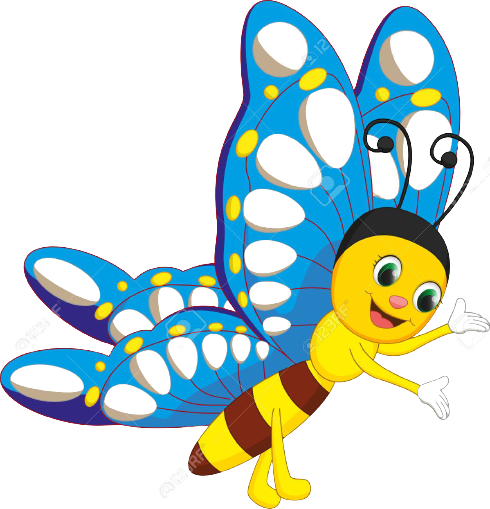 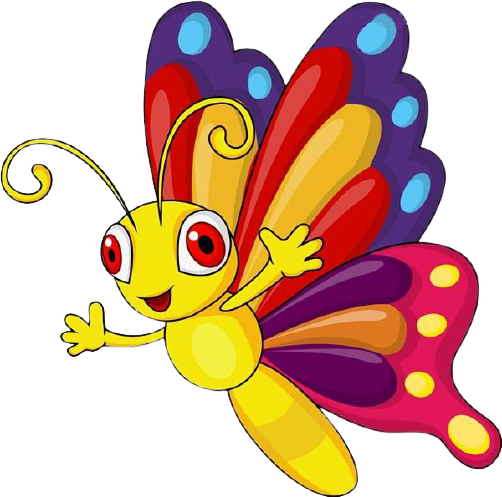 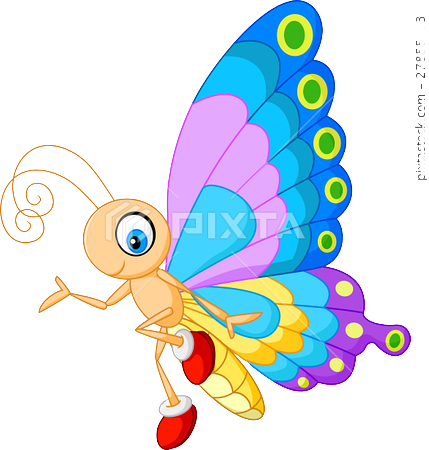 9 + 8 =
    8 + 9 =
   17 – 8 = 
   17 – 9 =
9 + 8 =
    8 + 9 =
   17 – 8 = 
   17 – 9 =
9 + 6 = 
  6 + 9 = 
15 - 9 = 
15 - 6 =
Nêu các phép tính thích hợp (theo mẫu):
3
12
5
7
16
9
7
14
8
6
+       =
+       =
5 + 7 = 12
+       =
7 + 5 = 12
+       =
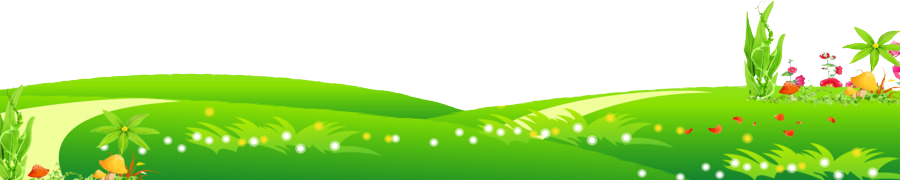 -        =
12 – 5 = 7
-        =
12 – 7 = 5
-        =
-        =
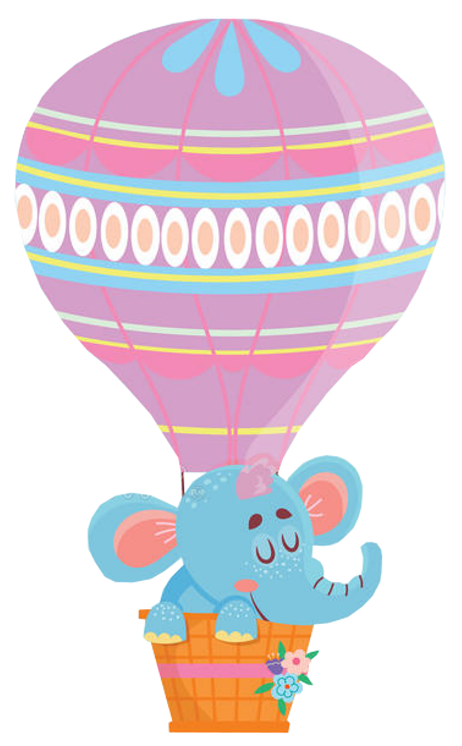 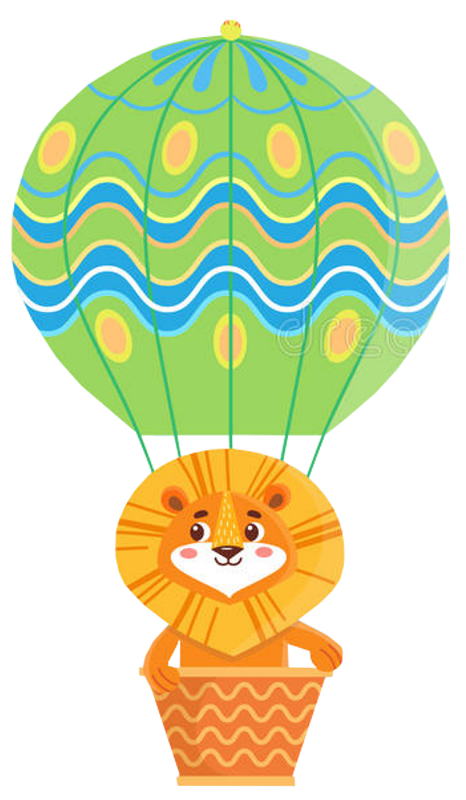 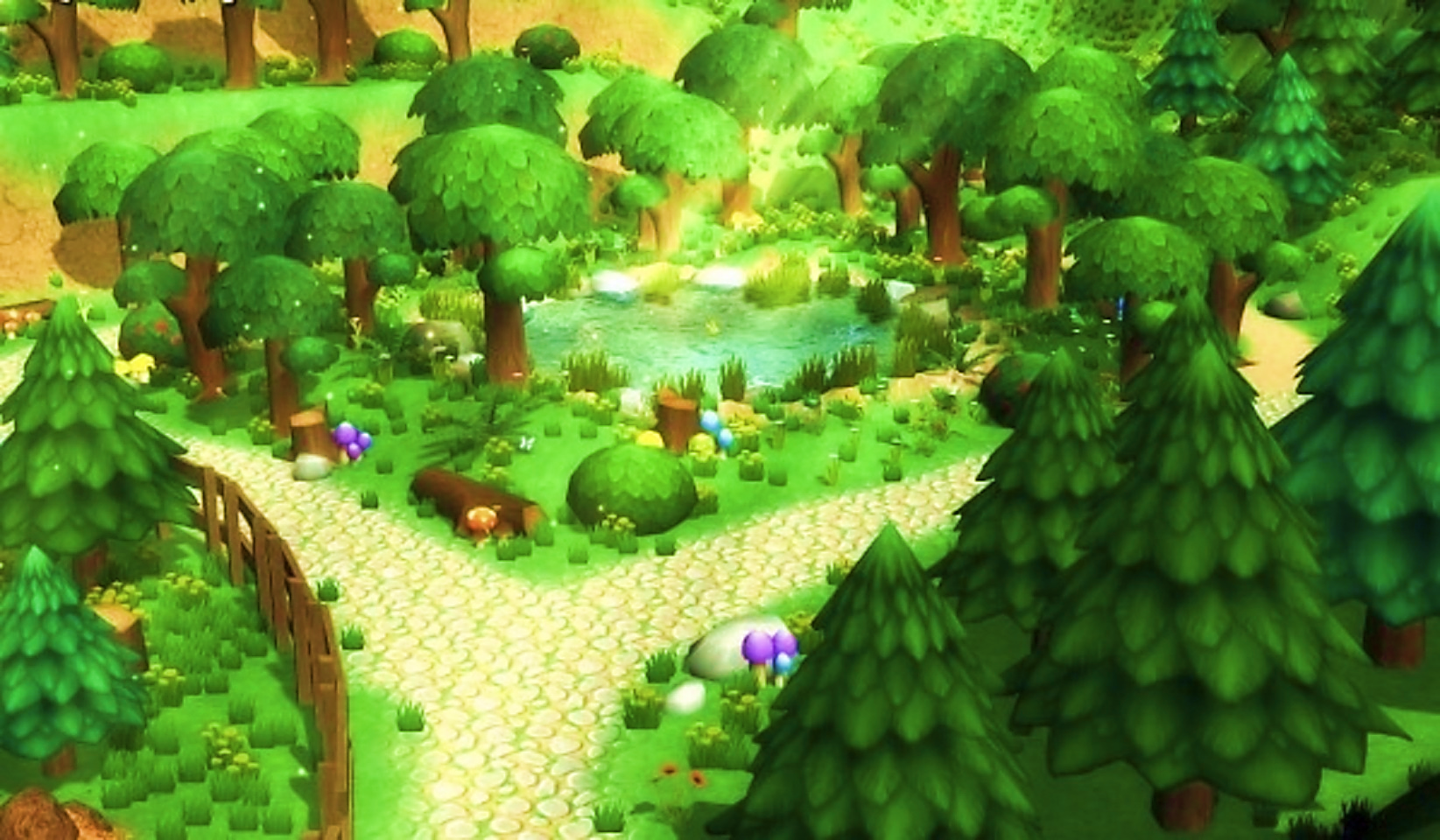 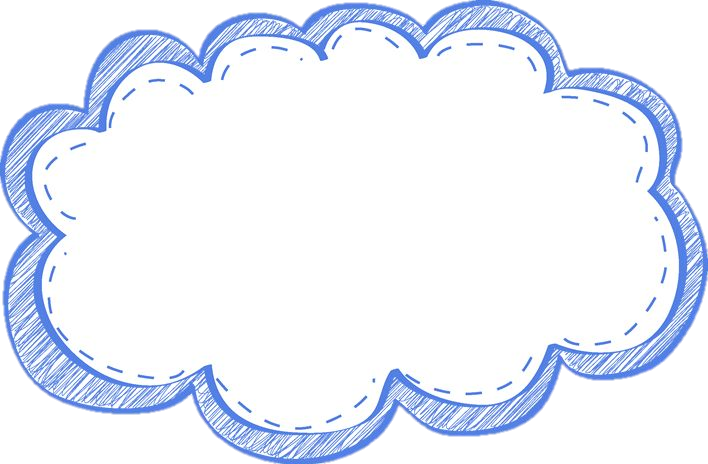 BAY LÊN NÀO
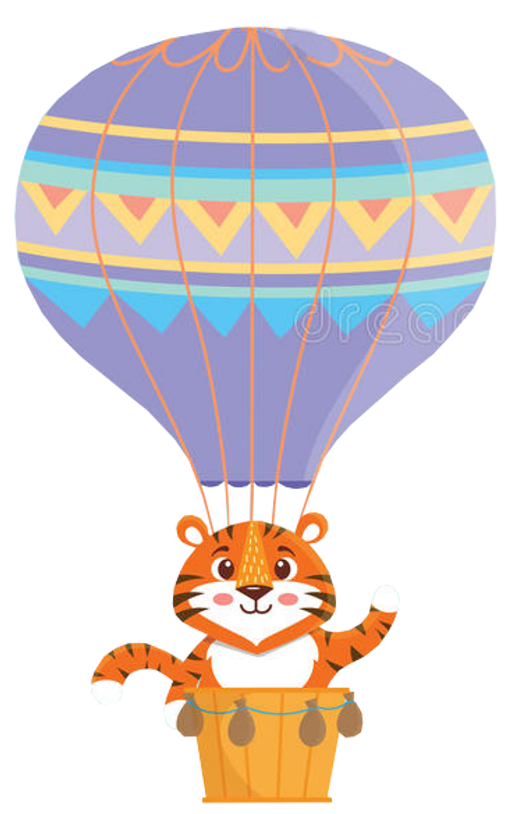 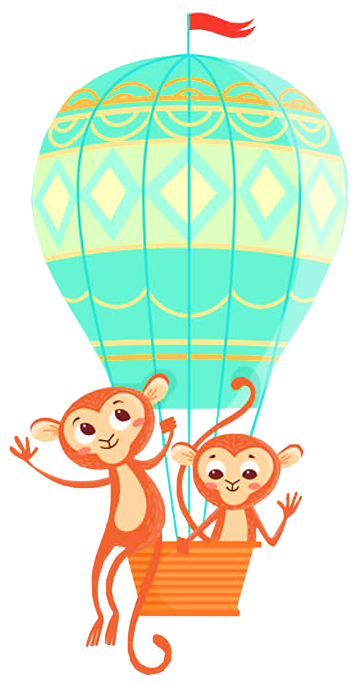 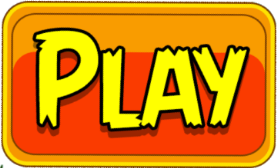 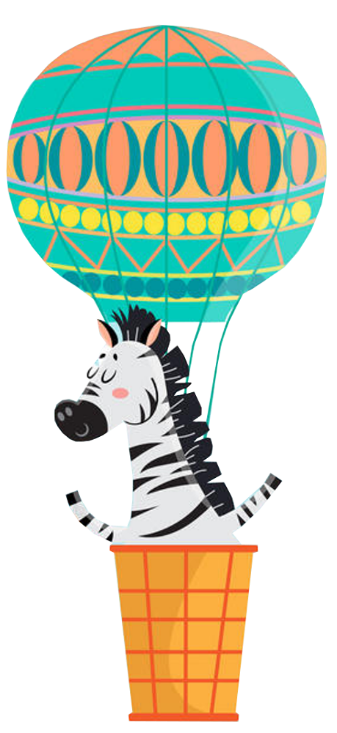 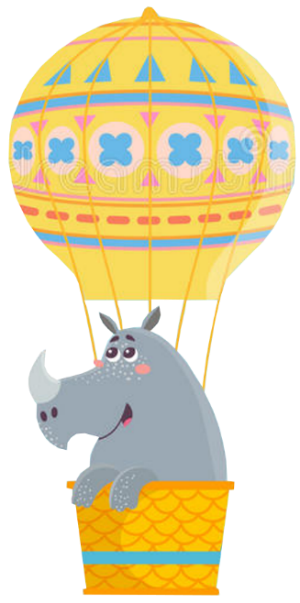 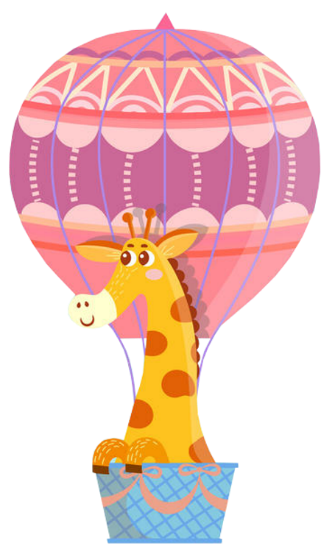 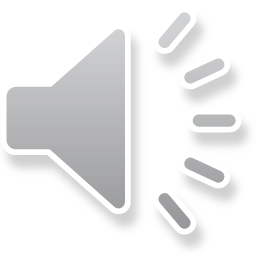 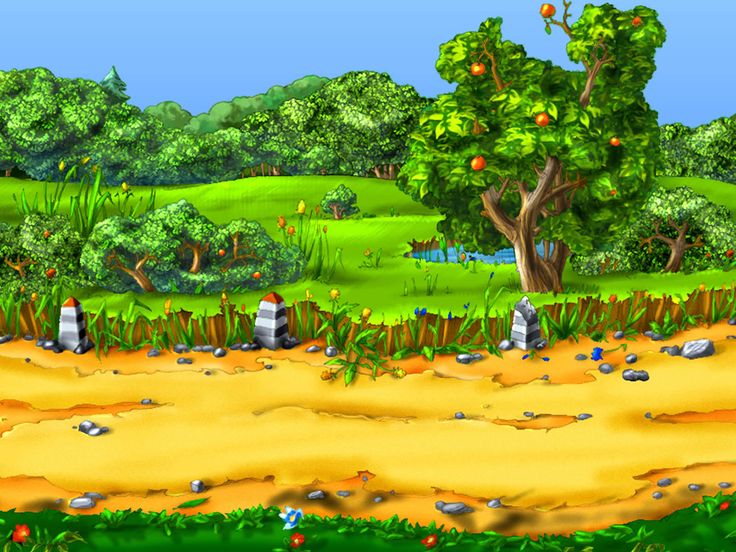 Khám phá
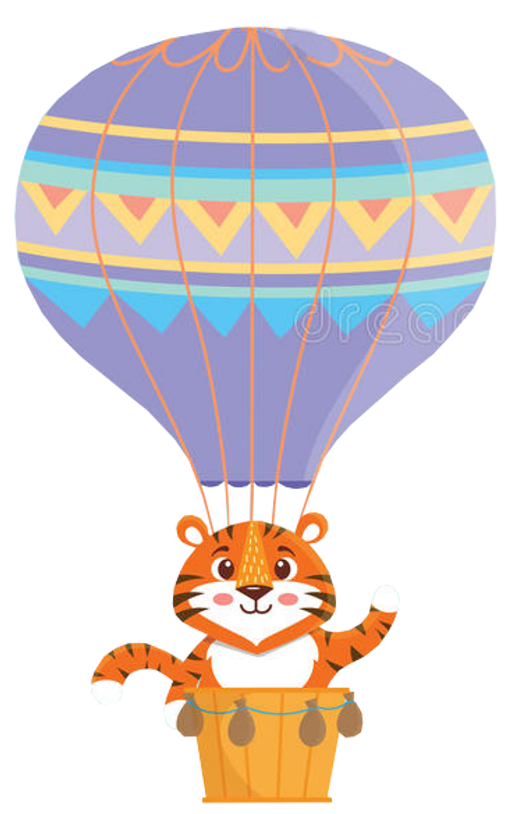 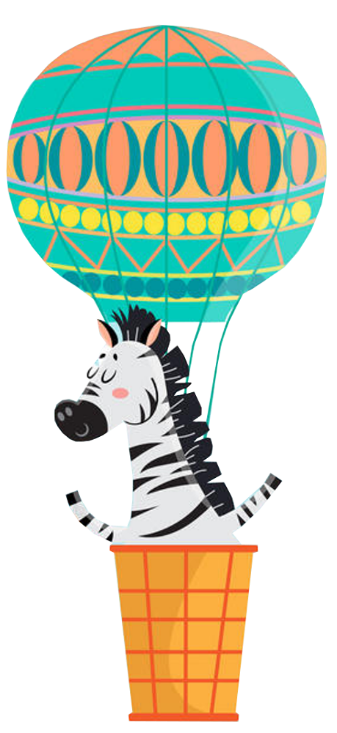 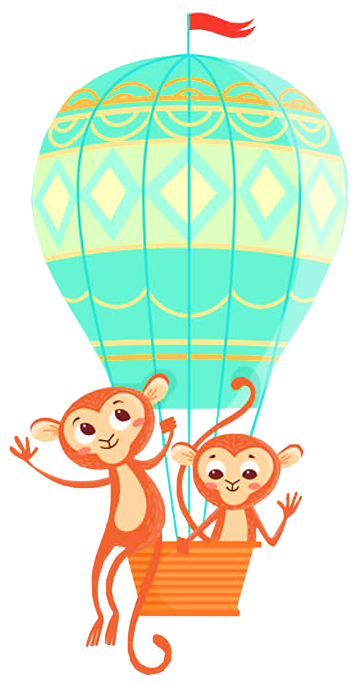 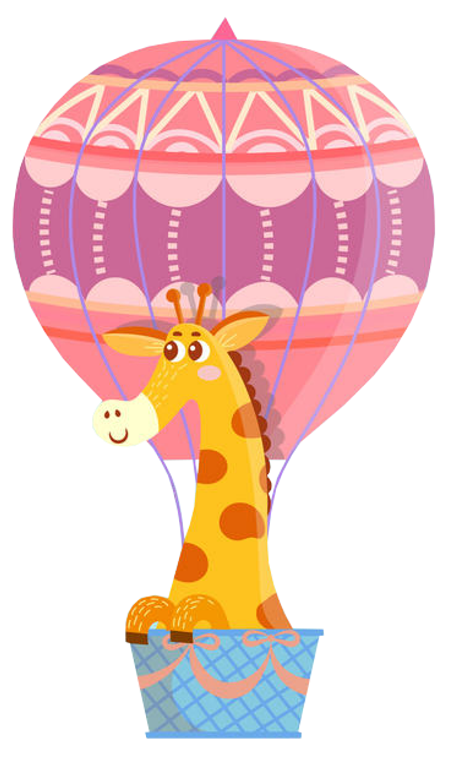 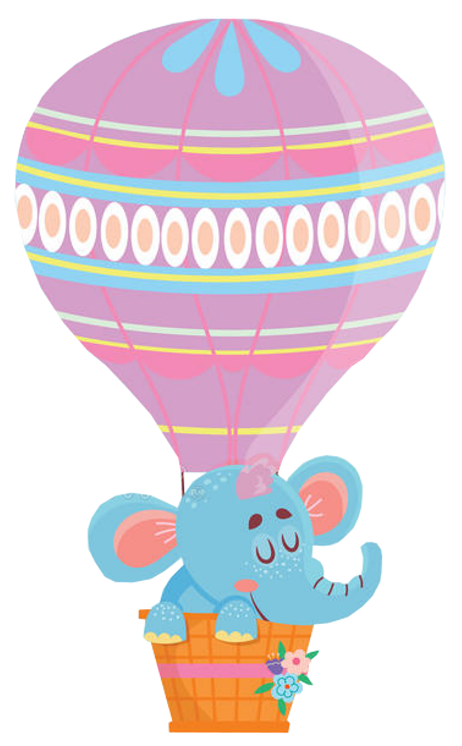 Hổ
Khỉ
Hươu cao cổ
Ngựa vằn
Voi
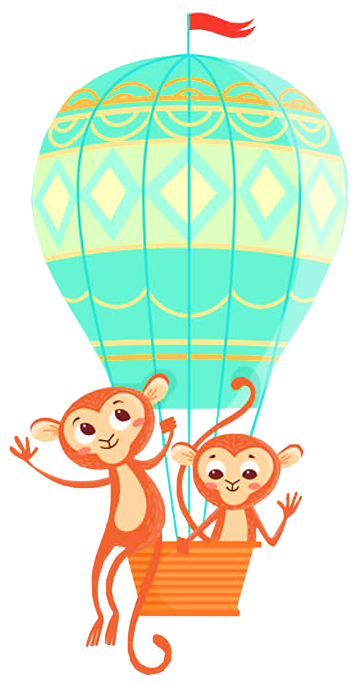 7 + 8 = ?
15
14 – 8 = ?
6
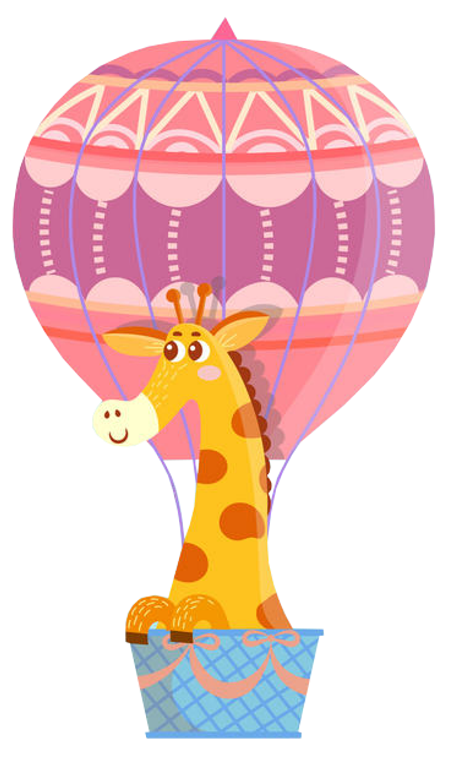 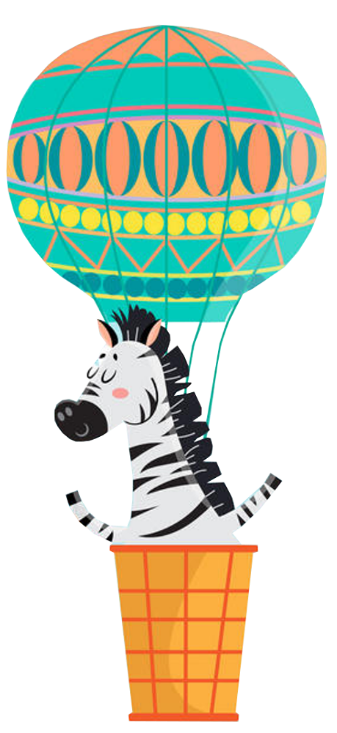 16 – 9 = ?
7
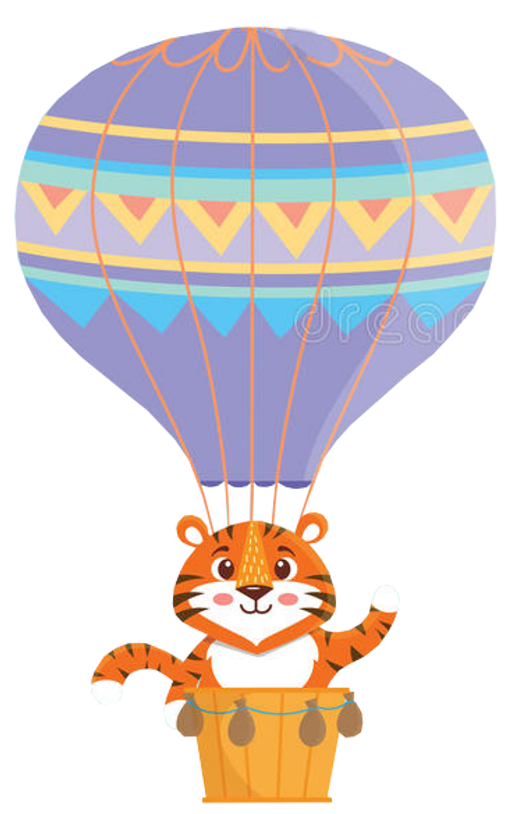 Từ các số 8, 4, 12 hãy lập các phép tính tương ứng
8 + 4 = 12
4 + 8 = 12
12 - 4 = 8
12 - 8 = 4
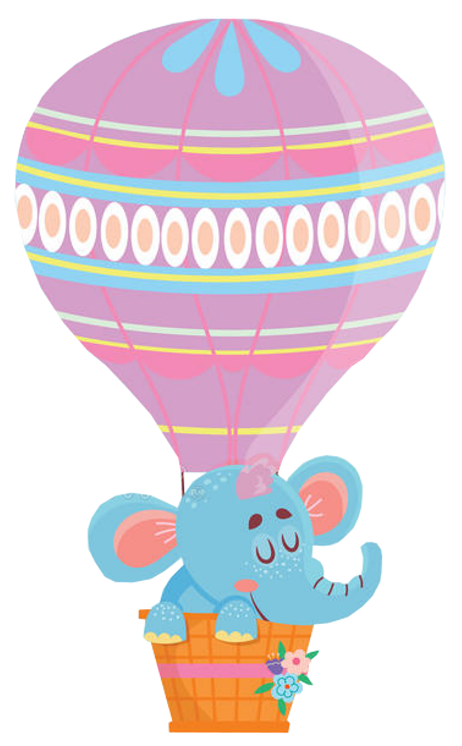 Từ các số 6, 7, 13 hãy lập các phép tính tương ứng
6 + 7 = 13
   6 + 7 = 13
13 - 6 = 7
13 - 7 = 6
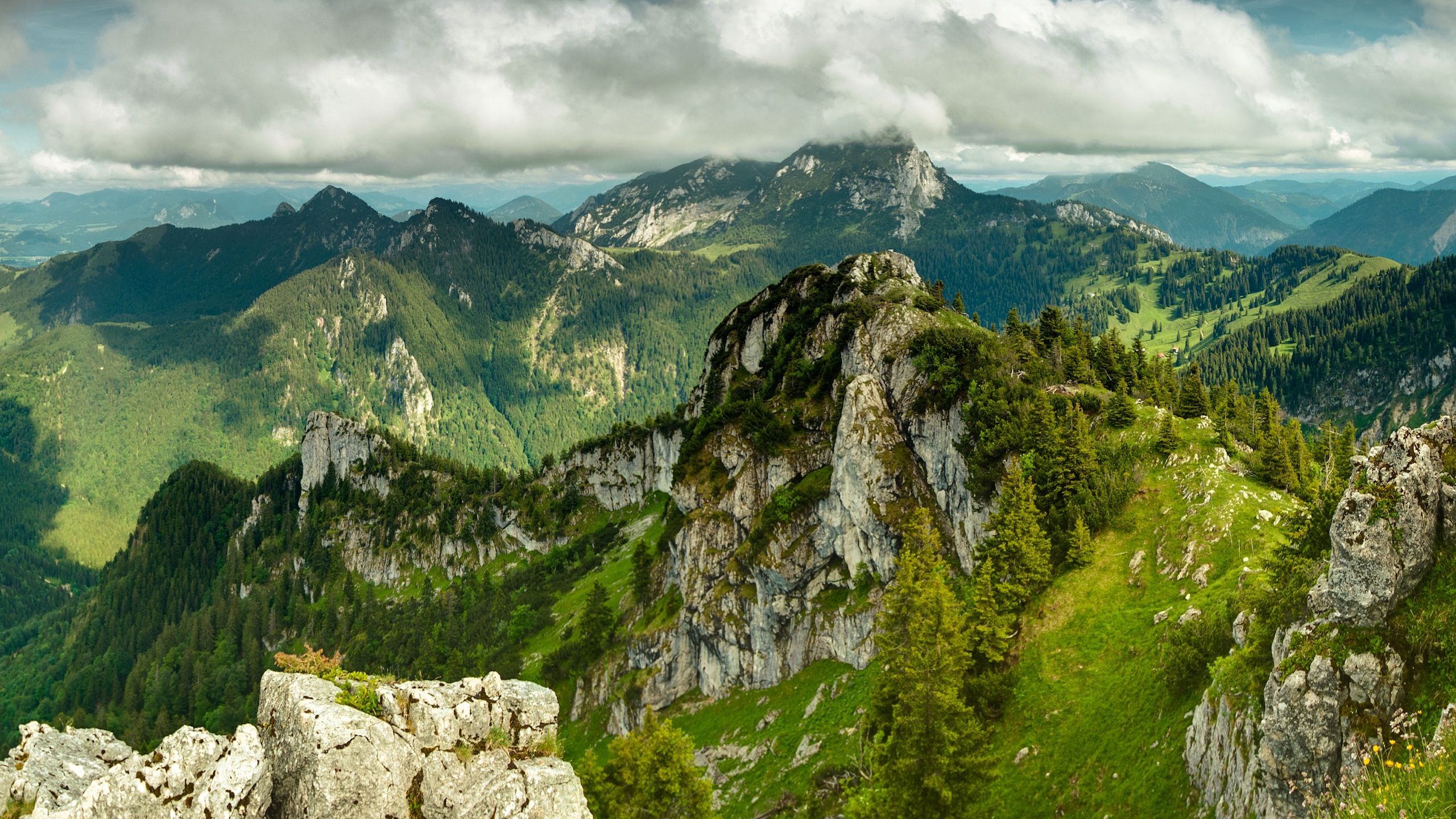 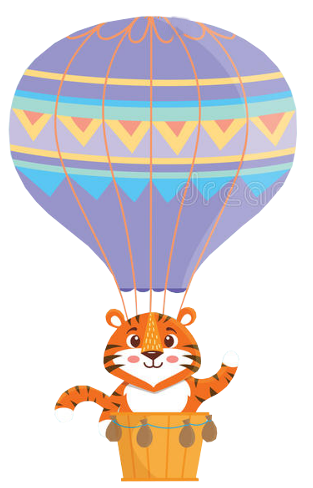 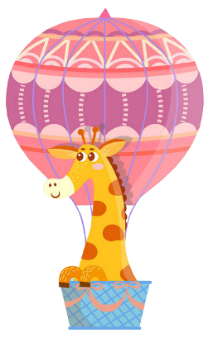 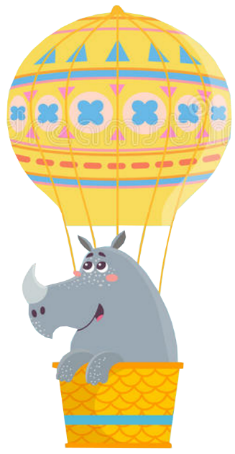 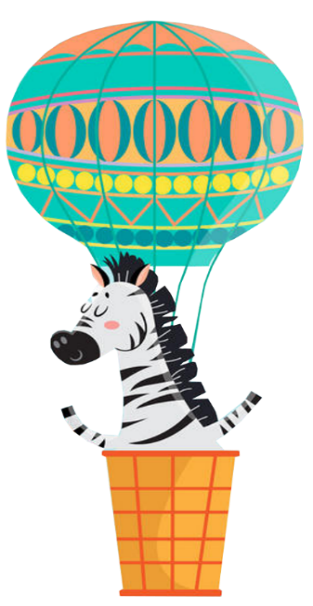 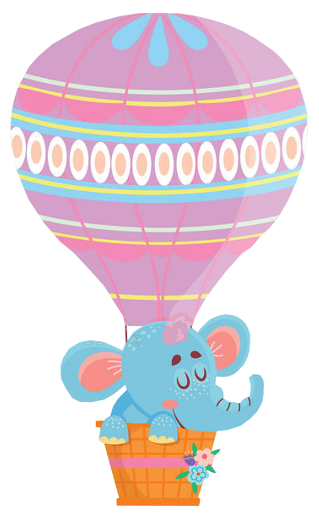 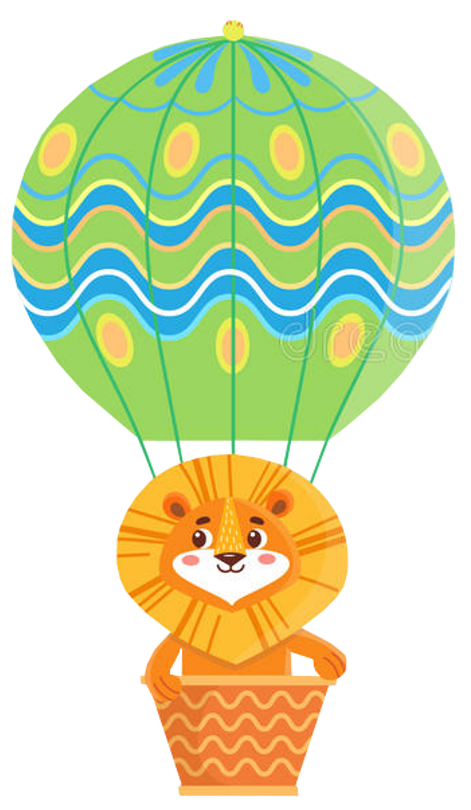 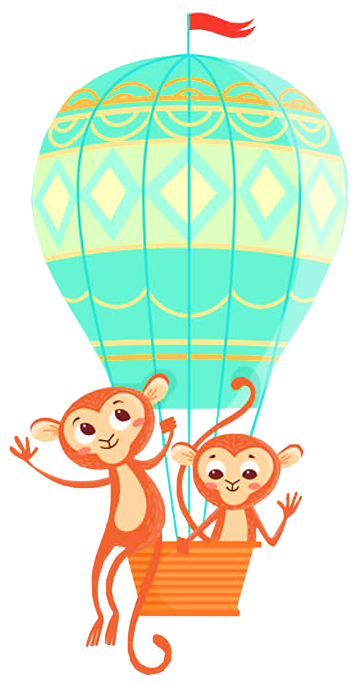 DẶN DÒ